А Л Г О Р И Т М
Повторение темы «Последовательность событий»
Как собрать пирамиду из кругов?
Поможем Незнайке вымыть   посуду
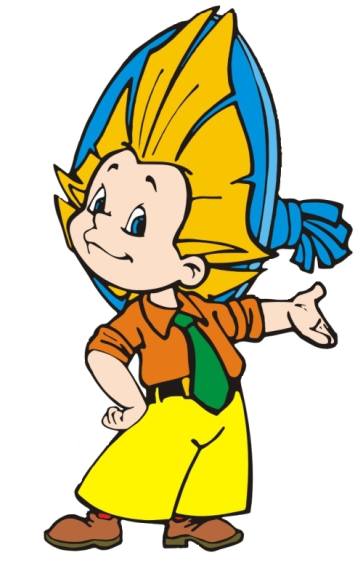 Вымой посуду
1. Собрать посуду в раковину
2. Включить воду
3. Вымыть посуду
4. Выключить кран с водой
5. Вытереть руки полотенцем
Порядок действий, совершенных в строгом порядке, т.е. по определенному плану, называется словом АЛГОРИТМ
Представим, что нам дано задание полить цветы
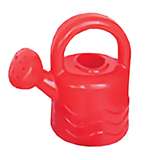 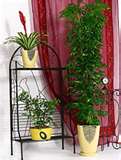 Полить цветы
1. Взять лейку с водой
2. Подойти к цветам
3. Полить цветы
4. Убрать лейку на место
5. Стоп
Поможем Незнайке раскрасить мяч
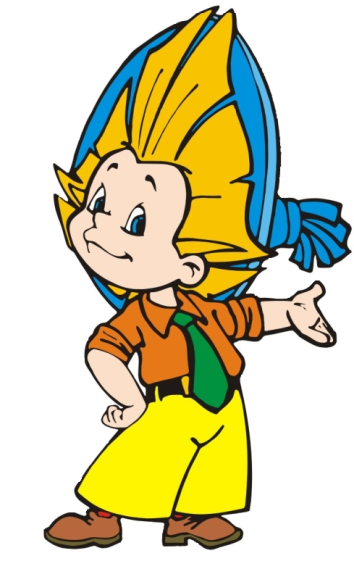 2
1
4
3
4
3
1
2
2
4
3
1
Составим алгоритм «Раскрась мяч»
Алгоритм «Раскрась мяч»
Раскрасить мяч красной краской
Начало
Взять кисточку с желтой краской
Раскрасить мяч синей краской
Взять кисточку с синей краской
Раскрасить мяч желтой краской
Взять кисточку с зеленой краской
Раскрасить мяч зеленой краской
Конец
Взять кисточку с красной краской
Игра «Зарядка»
Левый глаз закрой - открой.
Правый глаз закрой - открой.
Посмотри ты влево, вправо.
Посмотри ты вверх и вниз.
Широко ты улыбнись.
А теперь закрой ты глазки.
И представь себя ты в сказке.
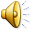 Задание 29. Помоги Буратино закопать золотые червонцы на Поле чудес
Алгоритм «ЗАКОПАЙ ЧЕРВОНЦЫ»
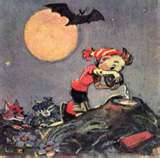 1.

2.

3.

4.

5.

6.
Положи деньги в яму
Засыпь яму землёй
Полей водой
Выкопай яму
Скажи: «Крекс, фекс, пекс»
Стоп
Игра «Выполни действия»
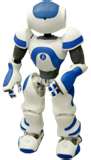 Возьми конфету
Разверни конфету
Съешь конфету
Выброси фантик в 
     мусорное ведро
Стоп
Игра «Выполни действия»
Подойди к доске
Возьми карандаш
Нарисуй солнышко
Положи карандаш на место
Стоп
Задание 32. Выполни действия
Алгоритм «Диктант»
Возьми карандаш
Напиши диктант по клеточкам
Дорисуй полученный рисунок
Положи карандаш на место
Стоп
Задание 33. Выполни действия. Какое действие пропущено? Впиши его в нужное место
Алгоритм «НАРИСУЙ»
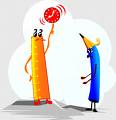 Возьми синий карандаш
Нарисуй воздушный шарик
Раскрась воздушный шарик
Положи карандаш на место
Стоп
Задание 30. Научи Незнайку правильно есть яблоко. Составь алгоритм
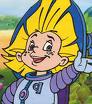 Алгоритм «СЪЕШЬ ЯБЛОКО»
1.

2.

3.

4.

5.
Возьми яблоко

Помой яблоко

Съешь яблоко

Выбрось огрызок в мусорное ведро
Стоп
Задание 34. Какое действие забыла выполнить Красная Шапочка, когда ставила цветы в вазу? (Подчеркни)
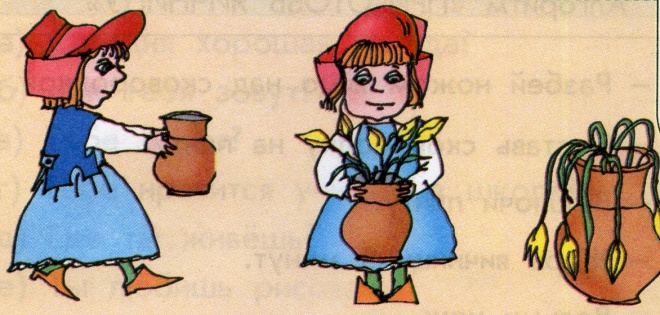 1. Возьми вазу
2. Налей воды
3. Поставь цветы
4. Стоп
Задание 35. Правильно ли Карлсон ест конфеты? Если есть ошибки в алгоритме – исправь их
Алгоритм «СЪЕШЬ КОНФЕТУ»
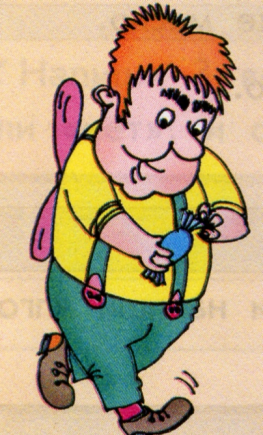 Возьми конфету
Вымой конфету
Разверни её
Съешь конфету
Фантик выбрось в мусорное ведро
Стоп
Просмотри мультфильм и выбери правильный алгоритм
С
СДЕЛАЙ БУТЕРБРОД
СДЕЛАЙ БУТЕРБРОД
СДЕЛАЙ БУТЕРБРОД
Начало
Начало
Начало
Молодец!
Смажь кусок хлеба маслом
Подумай ещё!
Отрежь кусок хлеба
Отрежь кусок хлеба
Подумай ещё!
Отрежь кусок хлеба
Смажь кусок хлеба маслом
Смажь кусок хлеба маслом
Отрежь ломтик сыра
Отрежь ломтик огурца
Отрежь ломтик сыра
Положи сыр на бутерброд
Положи огурец на бутерброд
Положи сыр на бутерброд
Отрежь ломтик сыра
Отрежь ломтик огурца
Отрежь ломтик огурца
Положи огурец на бутерброд
Положи сыр на бутерброд
Положи огурец на бутерброд
Конец
Конец
Конец
Мультфильм
Мультфильм «Сделай бутерброд»
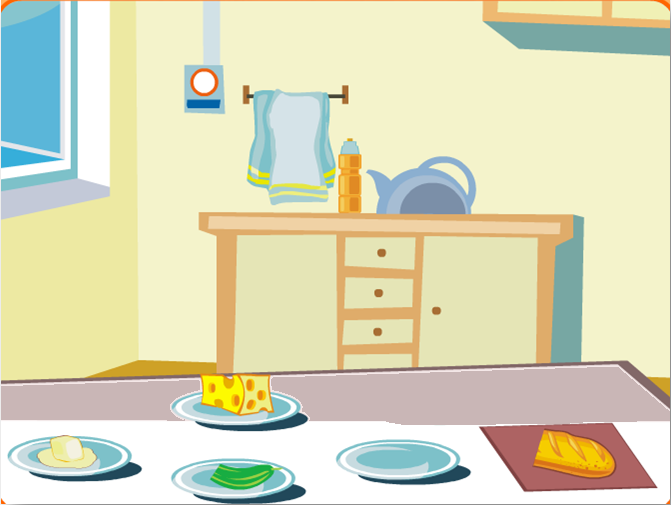 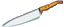 Просмотри мультфильм и выбери правильный алгоритм
С
СЛЕПИ СНЕГОВИКА
С
СЛЕПИ СНЕГОВИКА
С
СЛЕПИ СНЕГОВИКА
Начало
Начало
Начало
Слепи туловище
Подумай ещё!
Слепи голову
Слепи туловище
Подумай ещё!
Слепи голову
Слепи туловище
Слепи голову
Молодец!
Слепи и поставь правую руку
Слепи и поставь правую руку
Слепи и поставь левую руку
Слепи и поставь левую руку
Слепи и поставь левую руку
Слепи и поставь правую руку
Надень ведро на голову
Надень ведро на голову
Надень ведро на голову
Нарисуй глаза и рот
Воткни нос
Воткни нос
Воткни нос
Нарисуй глаза и рот
Нарисуй глаза и рот
Воткни метелку
Воткни метелку
Воткни метелку
МУЛЬТФИЛЬМ
Конец
Конец
Конец
Мультфильм «Слепи снеговика»
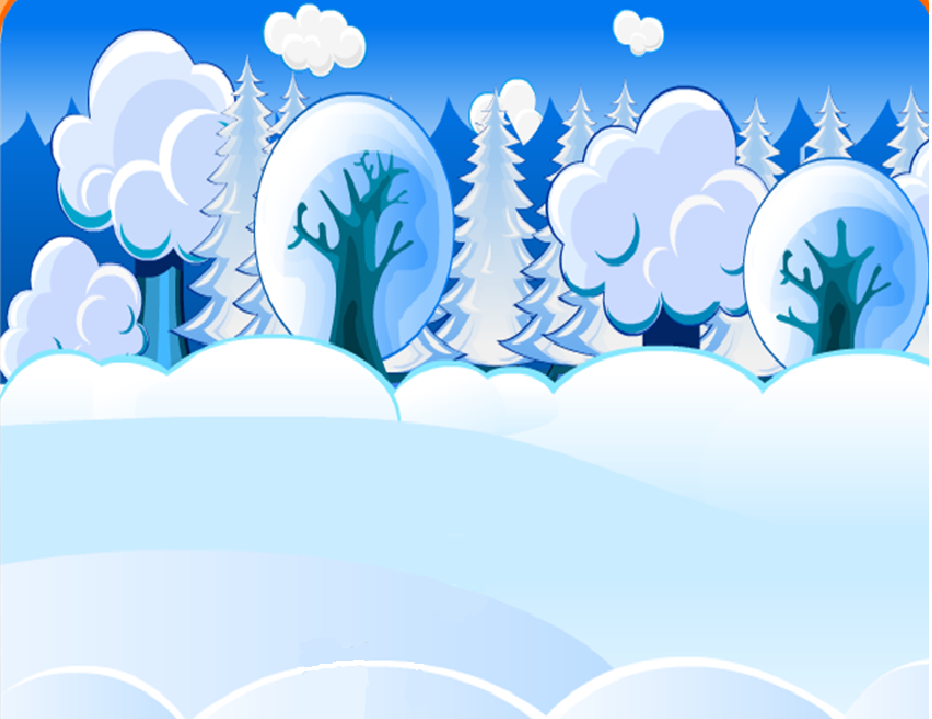